Trigonometry
8-5 The Tangent Ratio
The Tangent ratio
Right triangle trigonometry
Three ratios:
Tangent of an angle (tanA)
Sine of an angle (sinA)
Cosine of an angle (cosA)
Tangent of A (one of the acute angles)
B
opposite leg
A
C
adjacent leg
Tangent of angle A
B
opposite leg
A
C
adjacent leg
ExAMPLES: find the following ratios
Find tan X





Find tan Y
Find tan 30°





Find tan 60°
30°
Z
8
15
X
Y
17
6
Table of trigonometric ratios (p. 311)
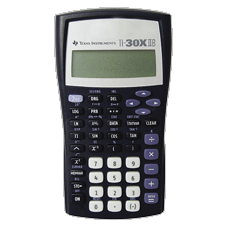 Find the value of y to the nearest tenth.
y
56
32
The grade of a road is the ratio of its rise to its run and is usually given as a decimal or percent. Find the angle that the road makes with the horizontal if its grade is 4%.
rise
grade =
run
rise
x
run
tan x = 0.0400
Practice Assignment
CW: p. 306 1-9, p. 309, 19
HW: p. 308-310  2-26 even, 29